Client Kitchen Remodel
CEA Design
Kitchen Dimensions
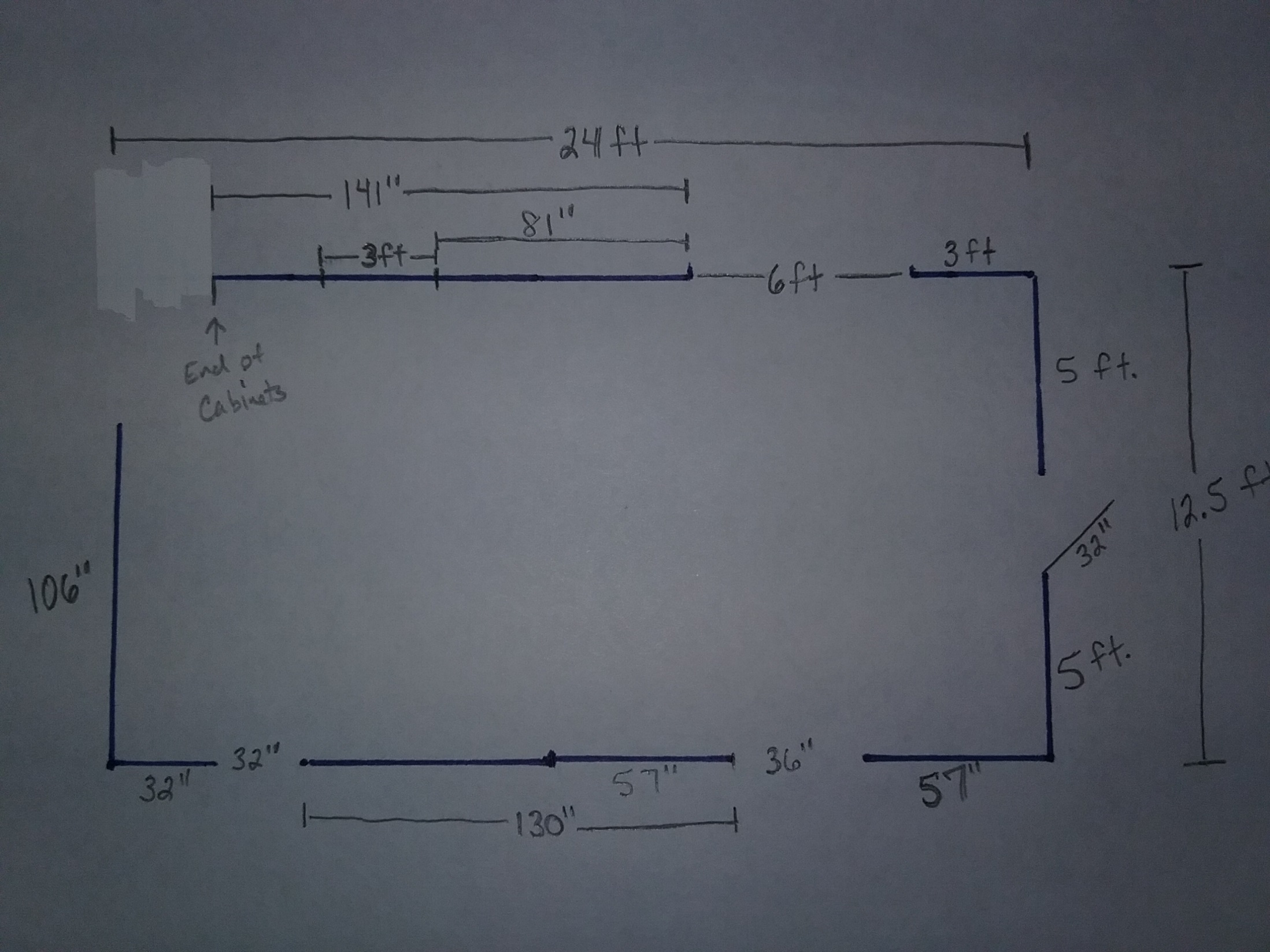 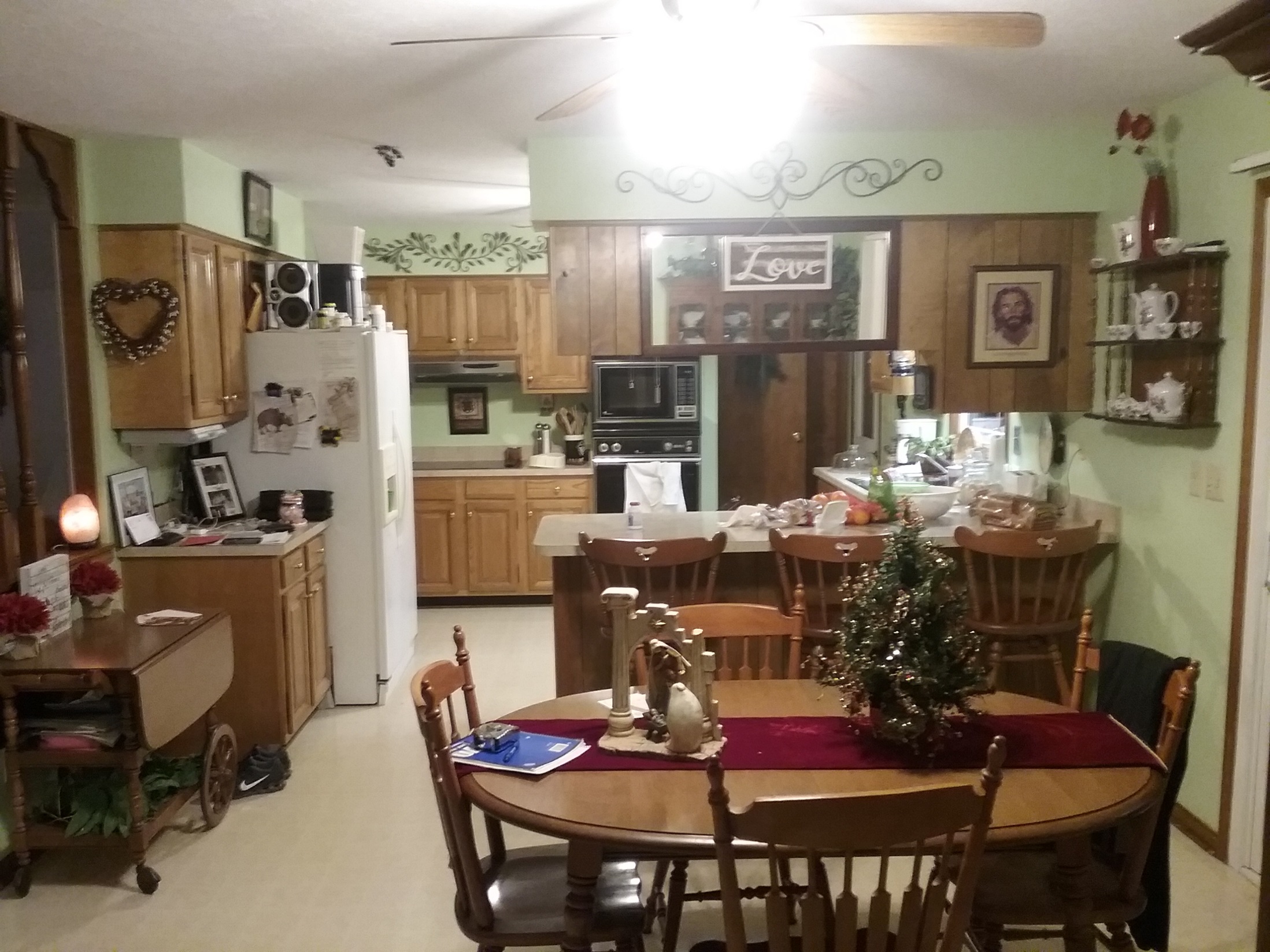 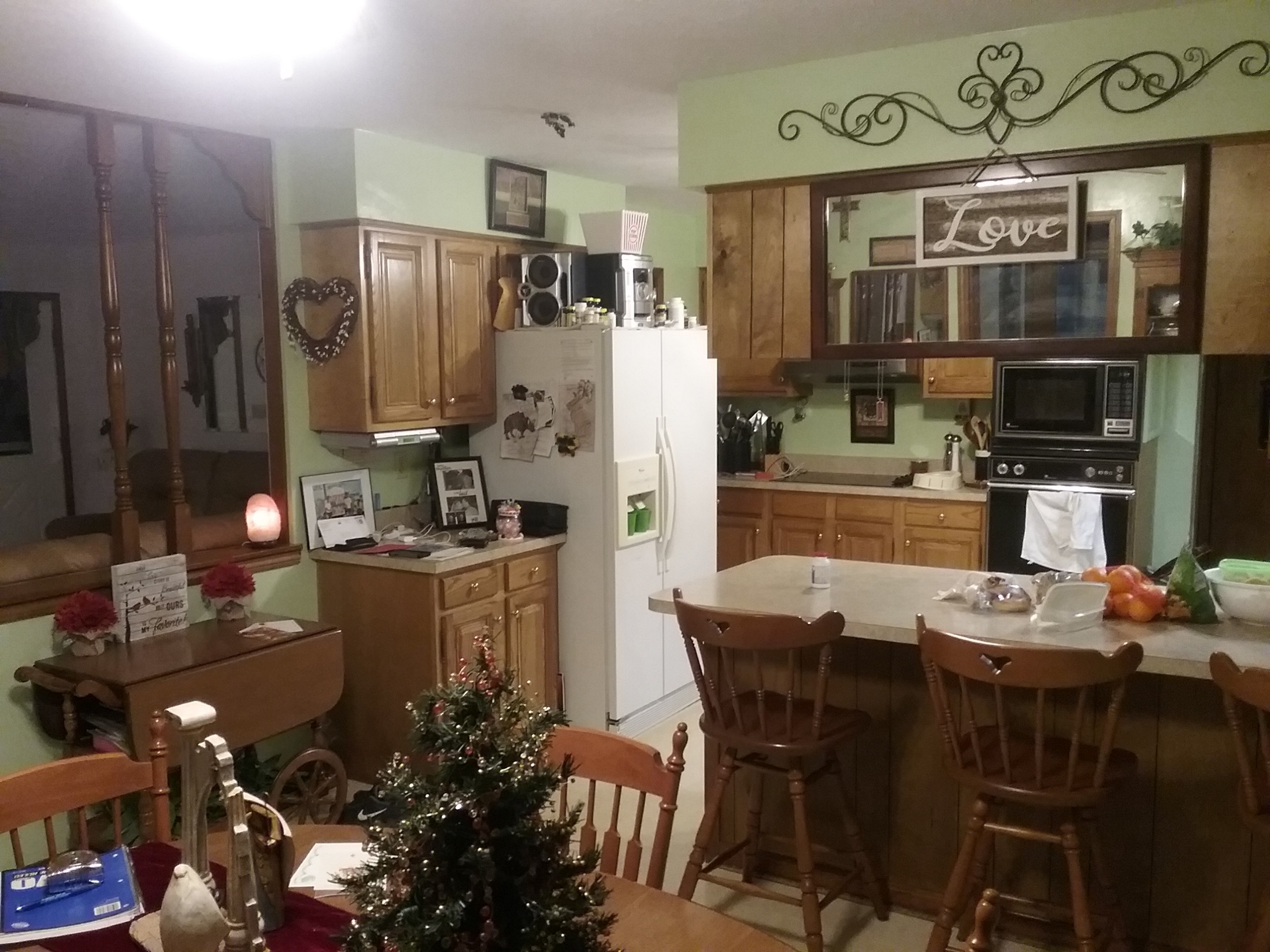 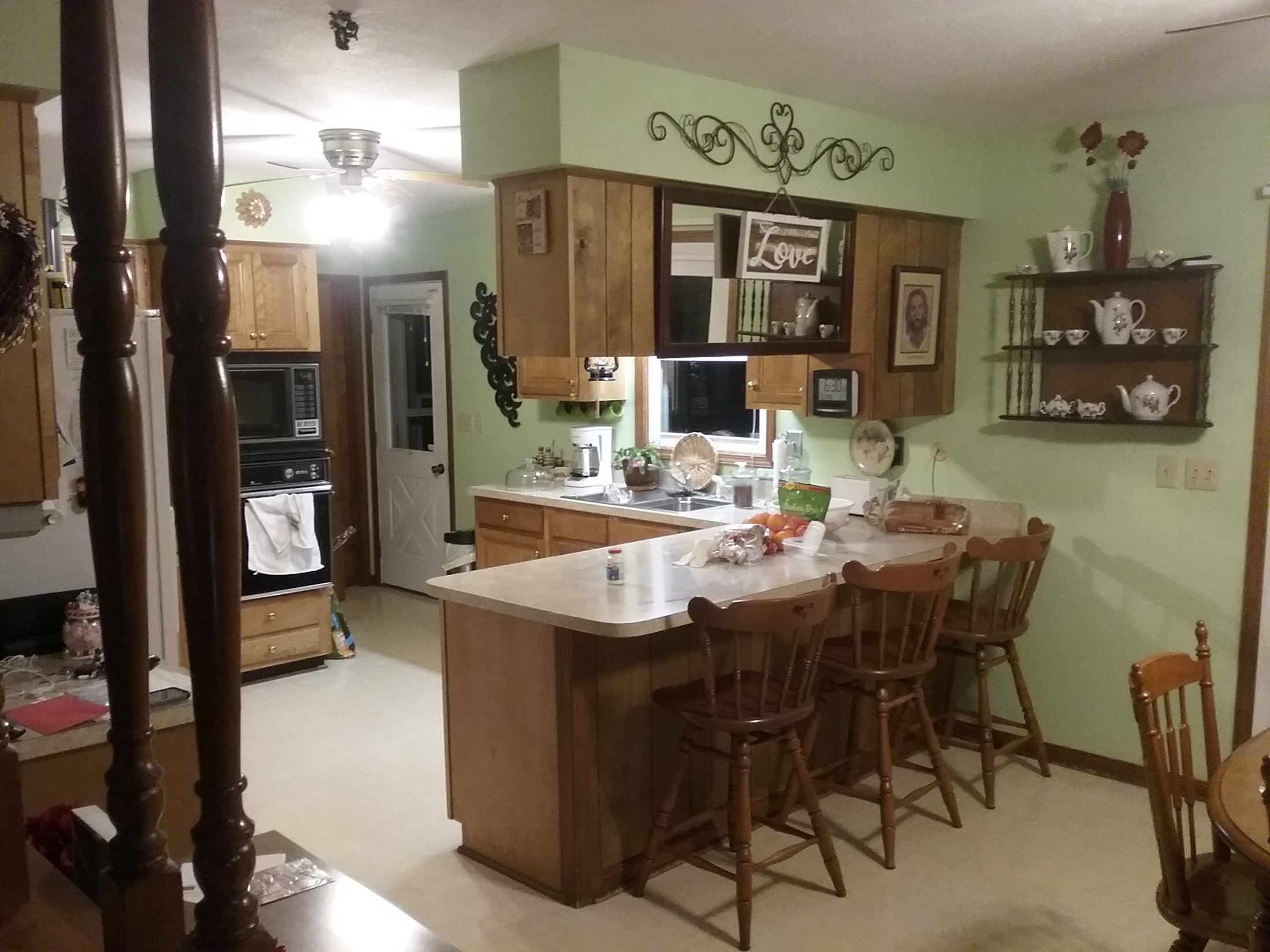 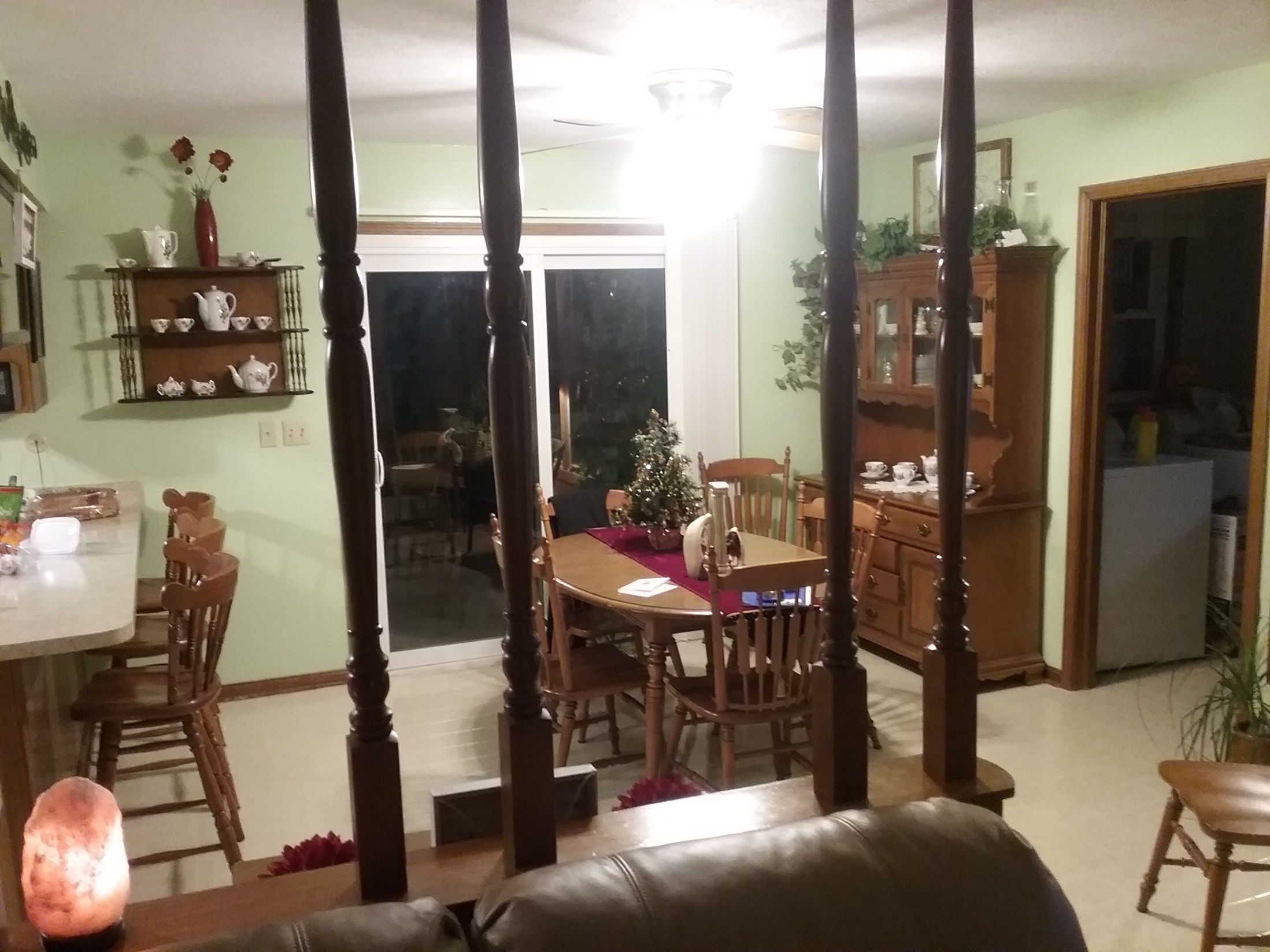 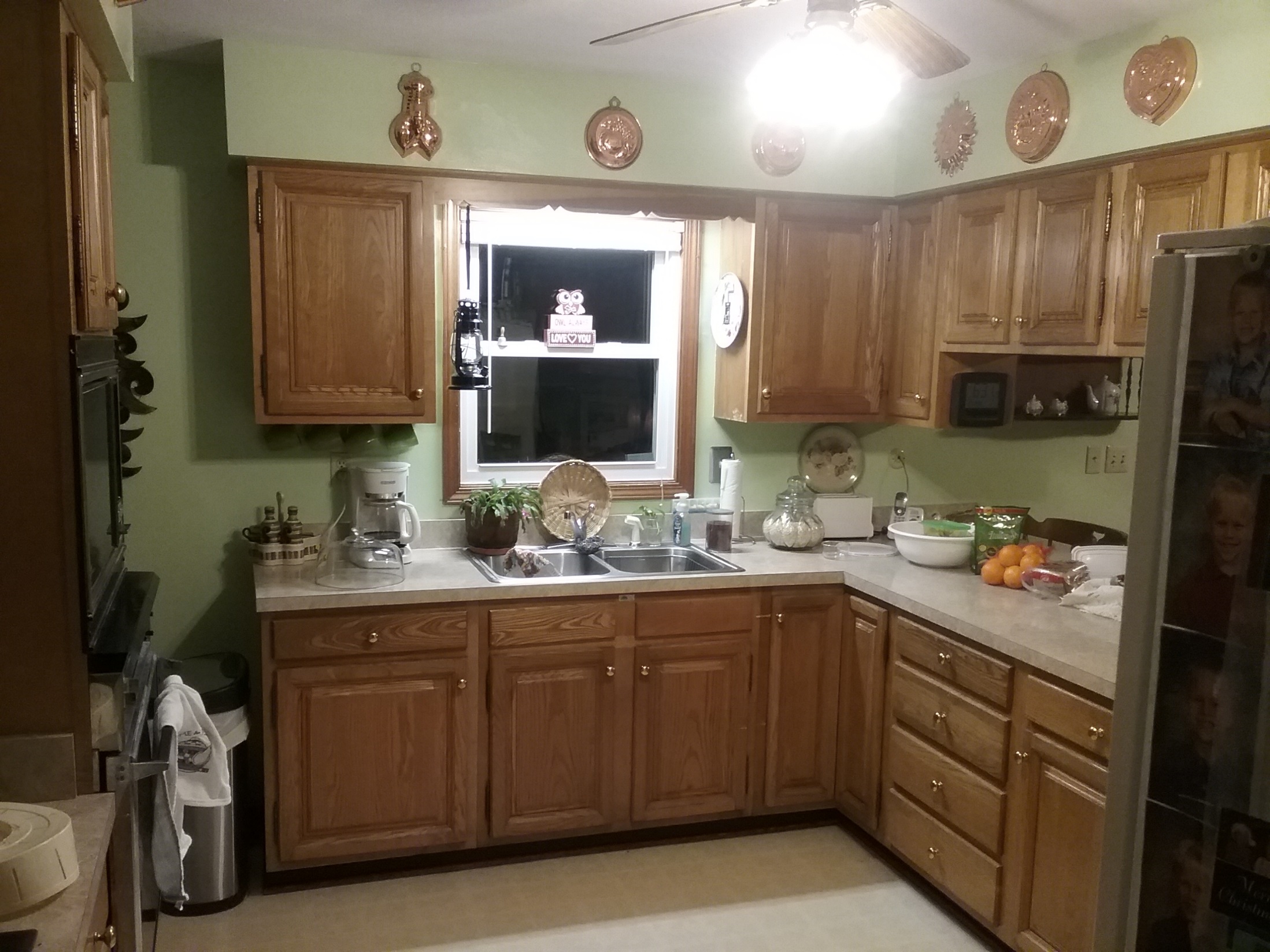 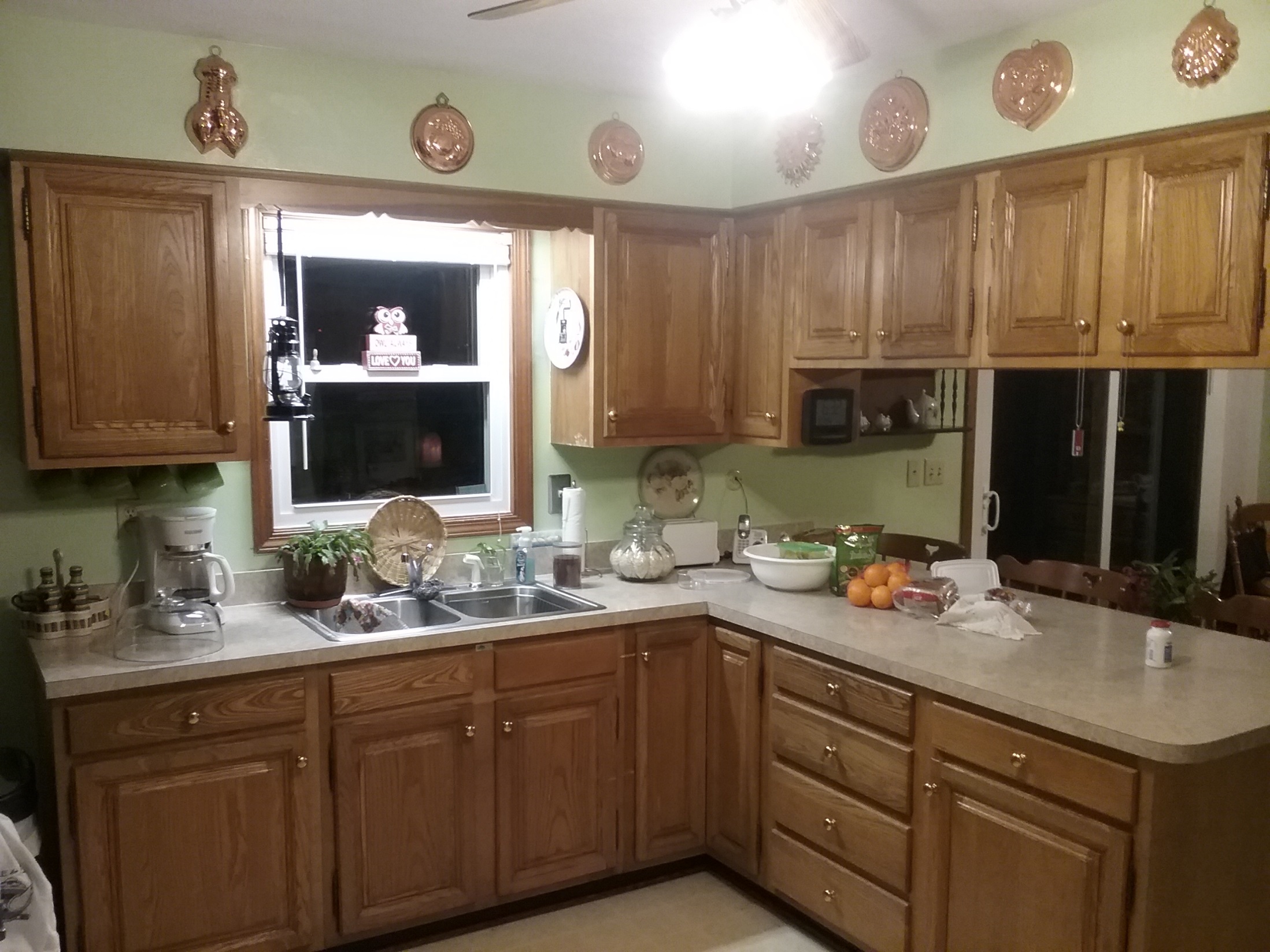 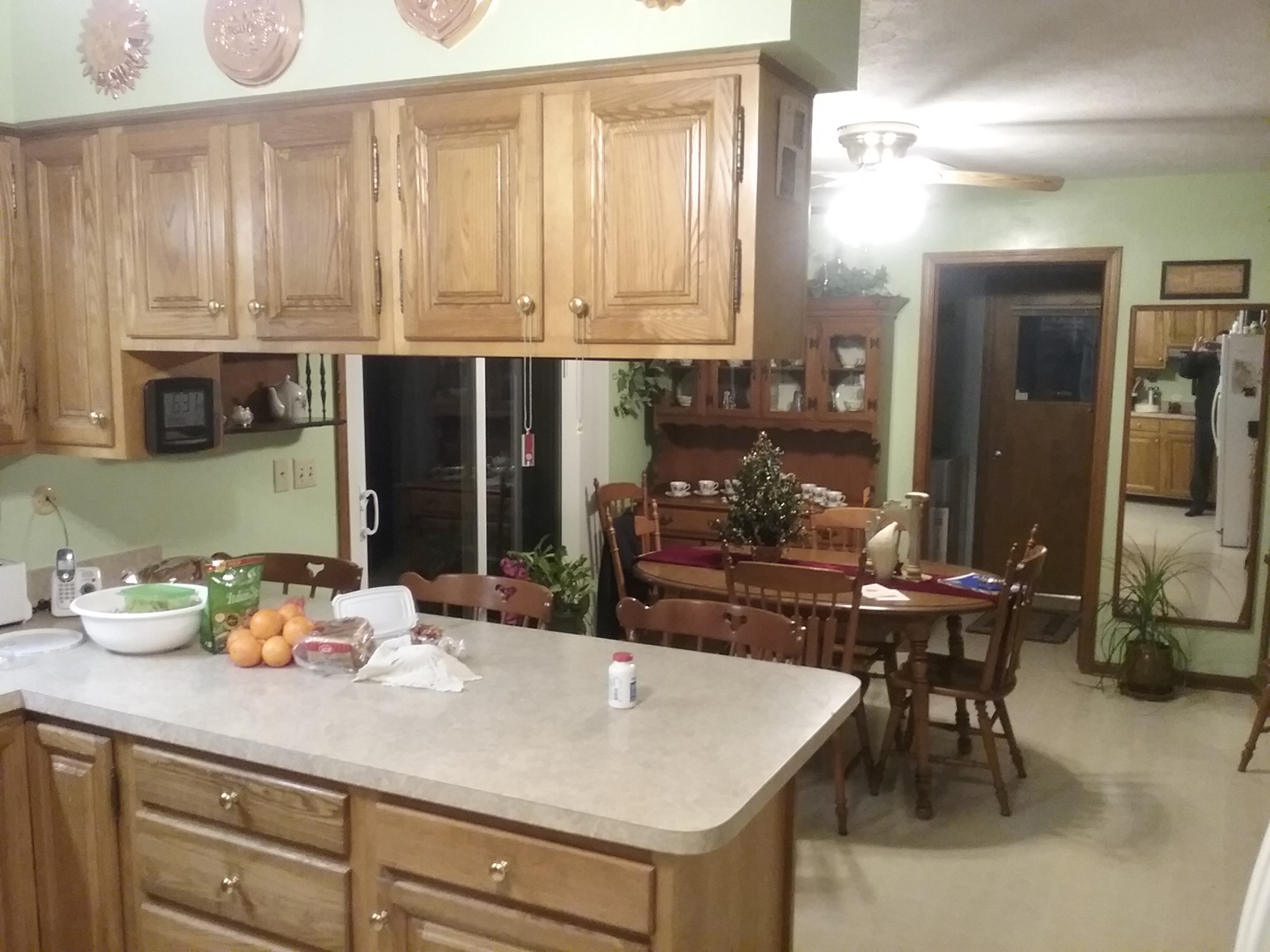 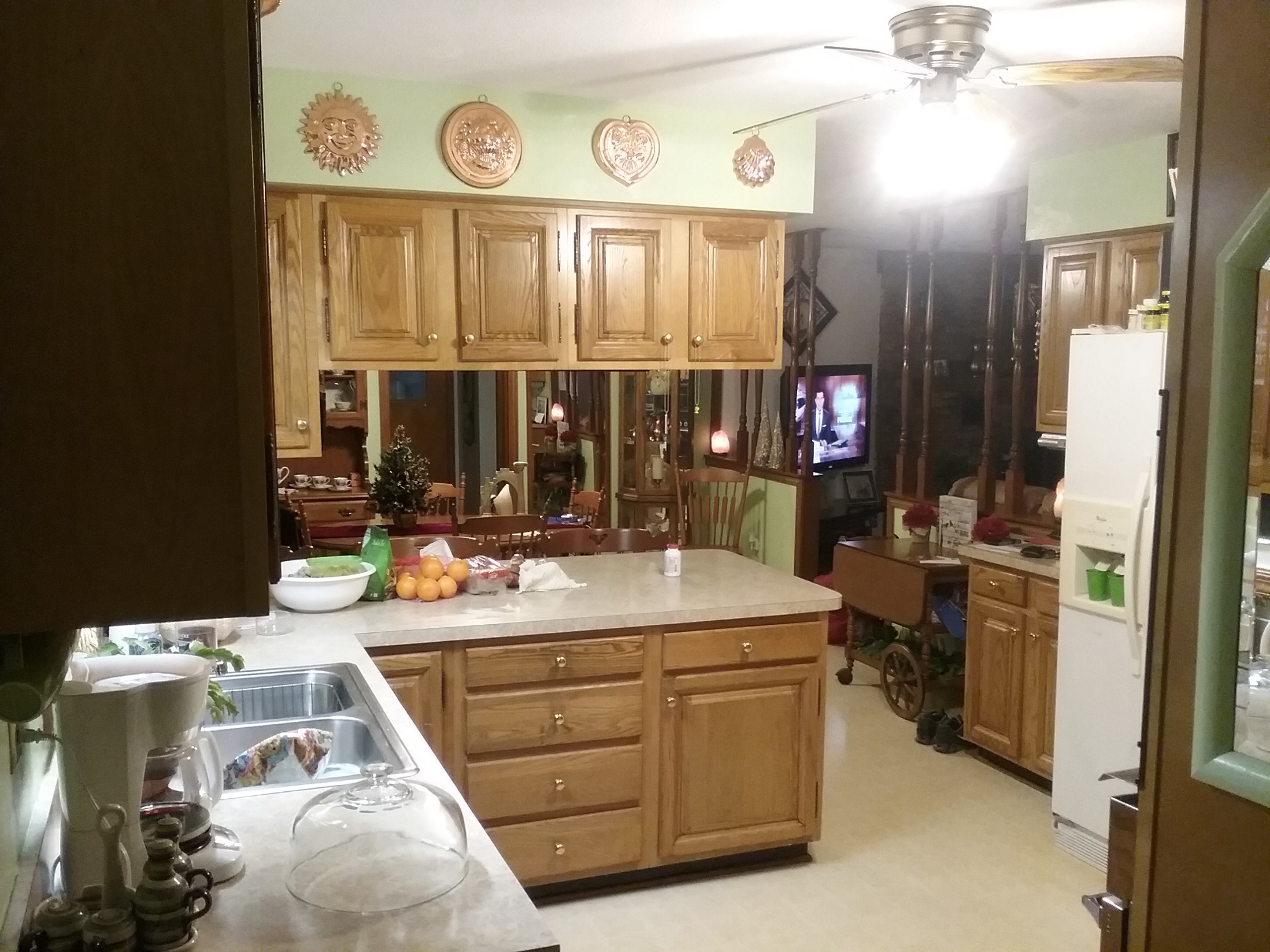 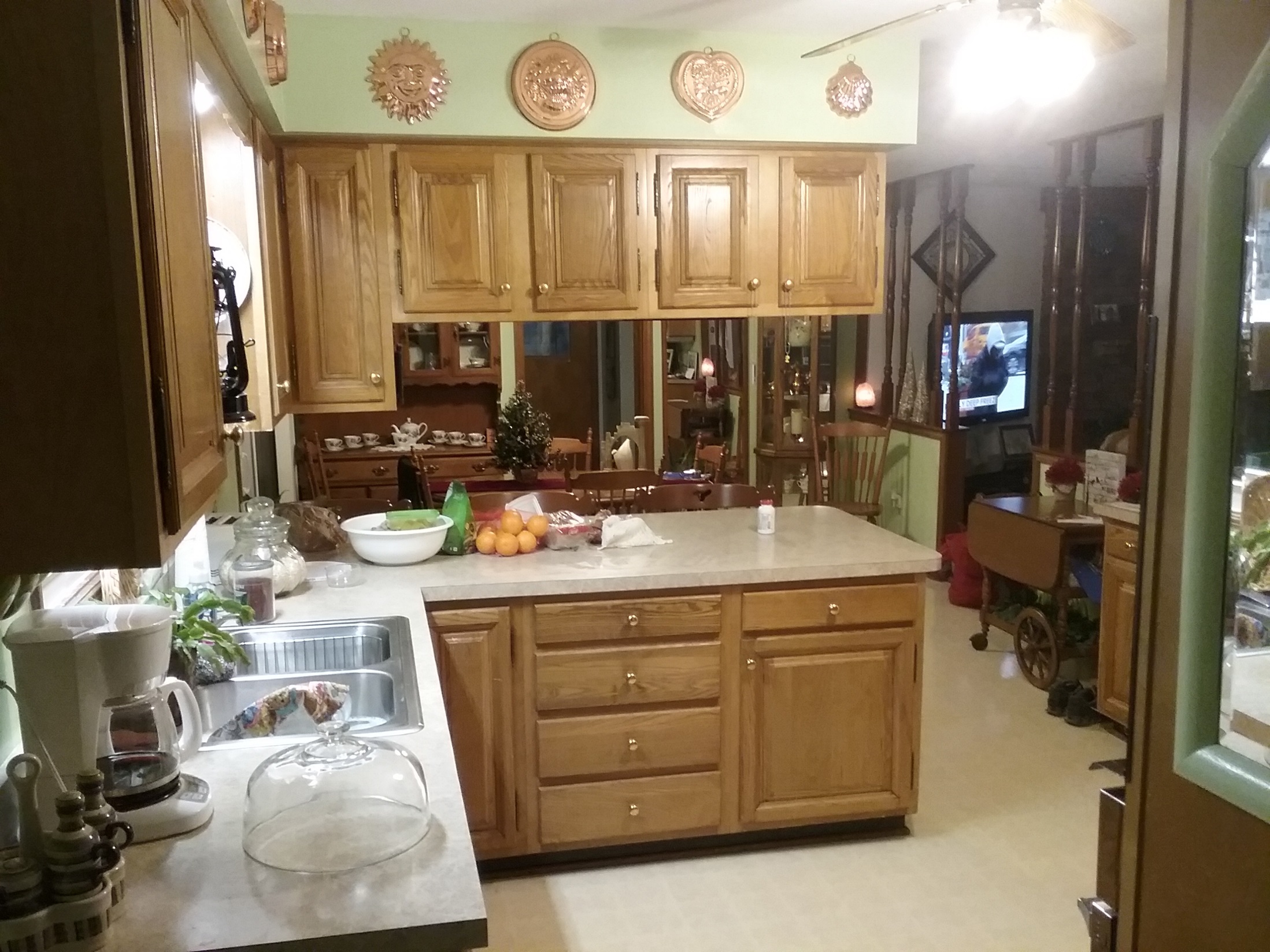 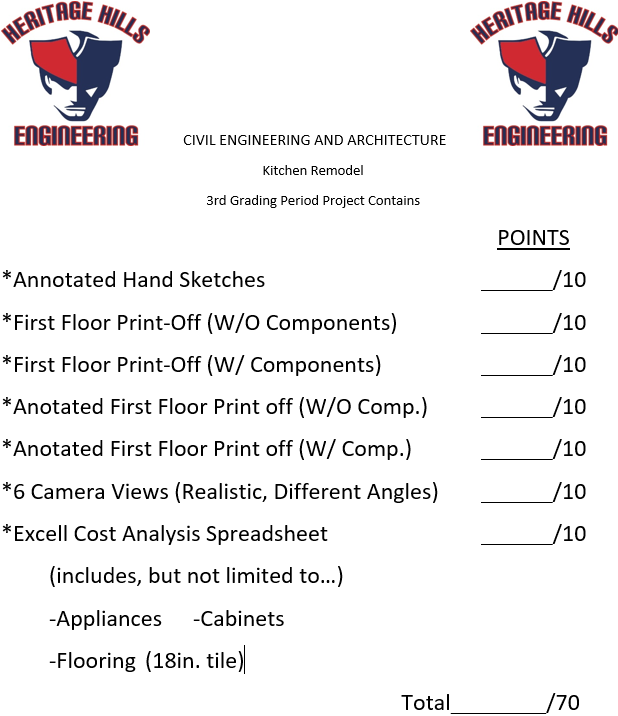